Культурологический подход к образованию – это культурно-историческая парадигма, идущая не смену развивающему образованию.
Важная задача духовно-патриотического развития дошкольников – приобщение детей к историко-культурному наследию своего народа, развития их национального самосознания.
Дети воспринимают окружающую их действительность  эмоционально, и чувство уважения к своему народу у них проявляется в восхищении им.
Именно это чувство необходимо вызывать в процессе работы по ознакомлению детей с родным городом, краем, страной.
Музей оружия
Музей самова-ров
Экскурсии
Ясная Поляна
Щекинс-кий краеведчес-кий музей
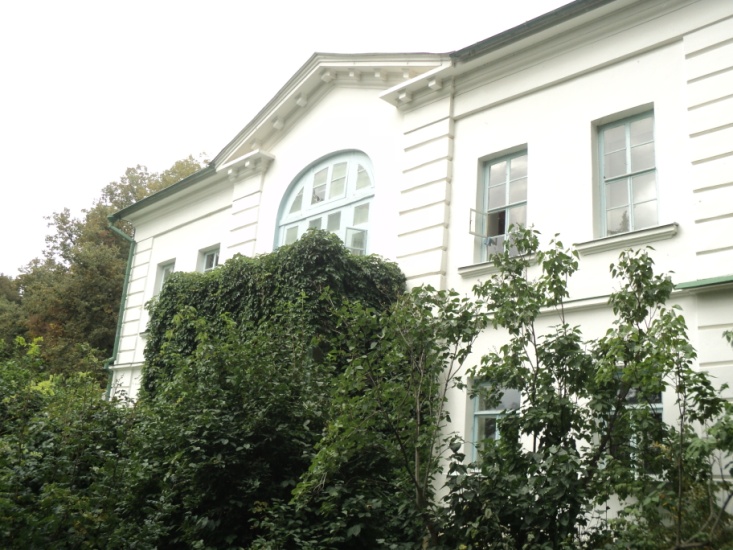 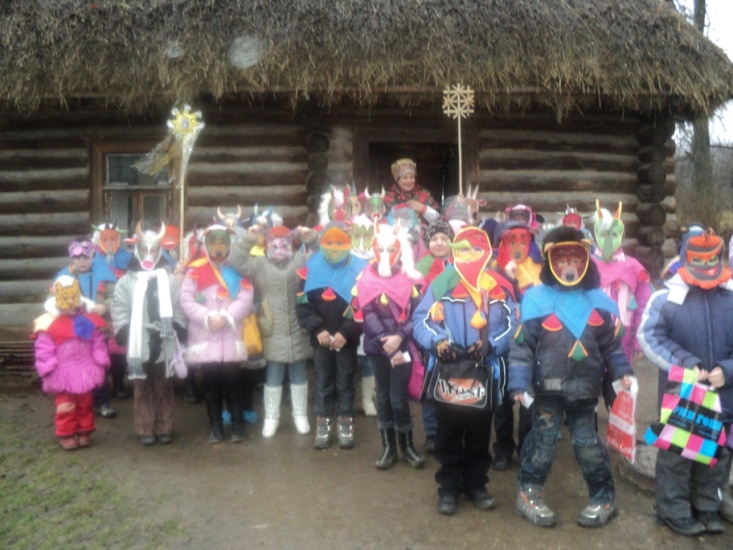 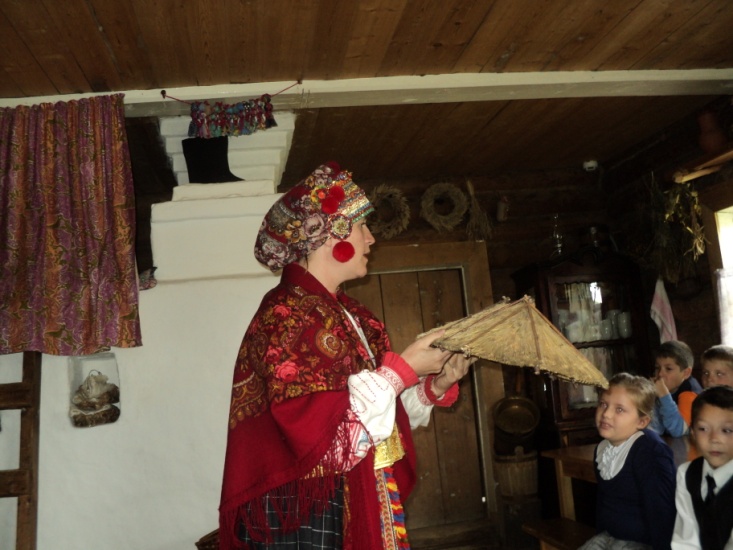 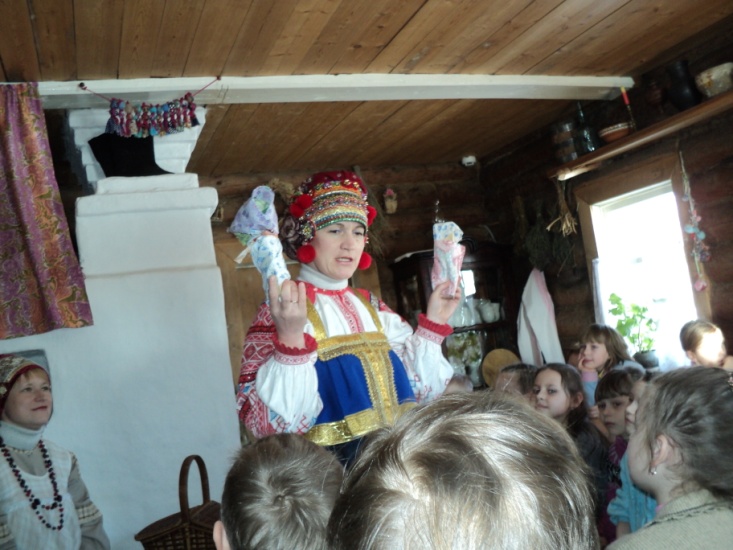 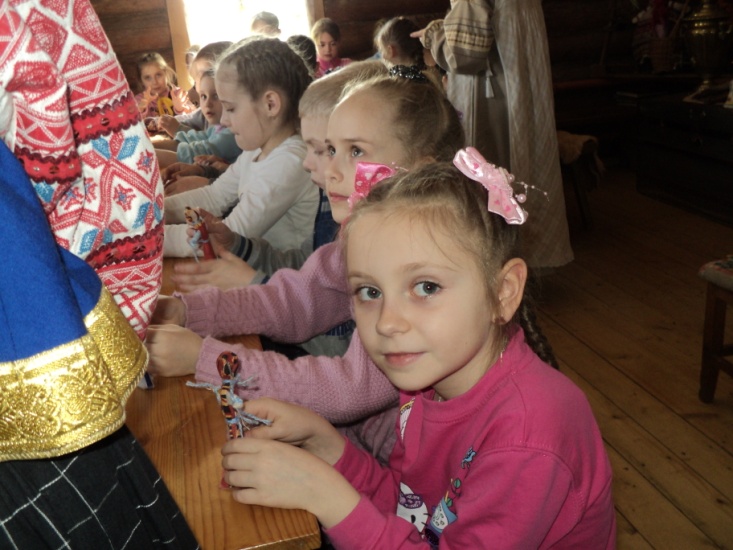 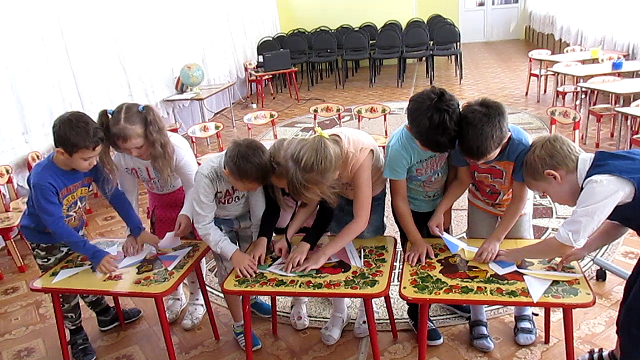 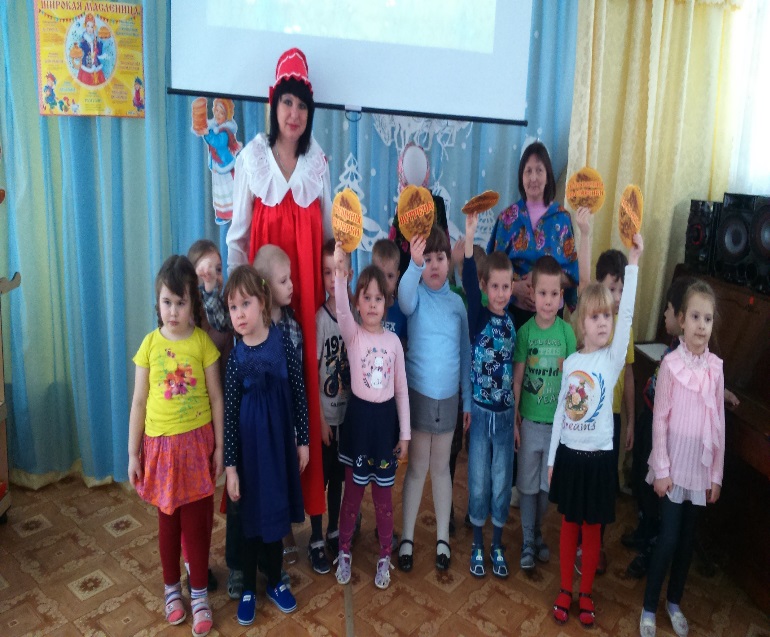 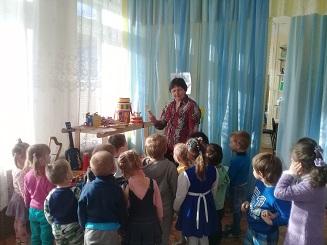 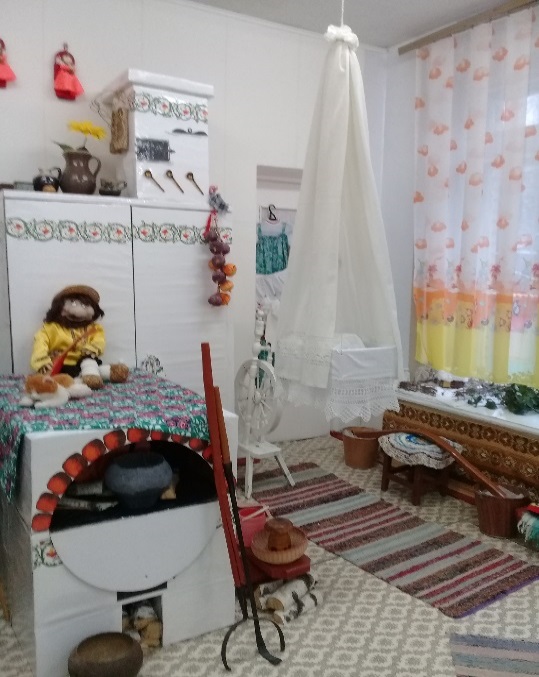 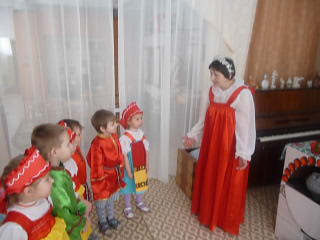 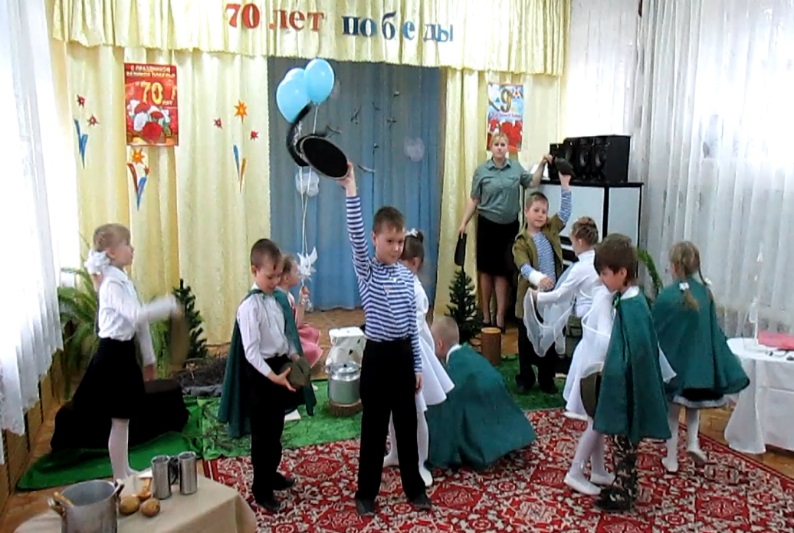 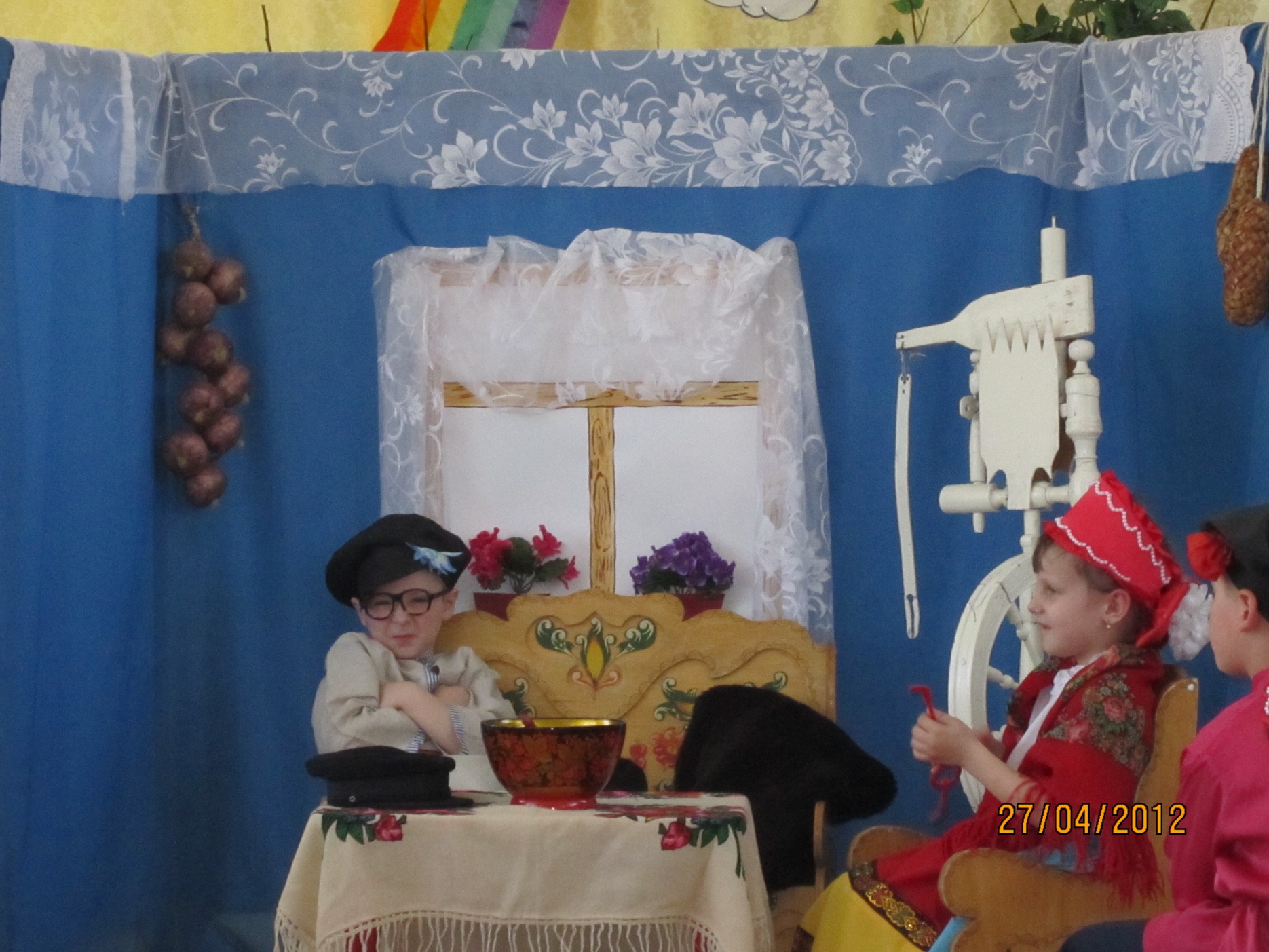 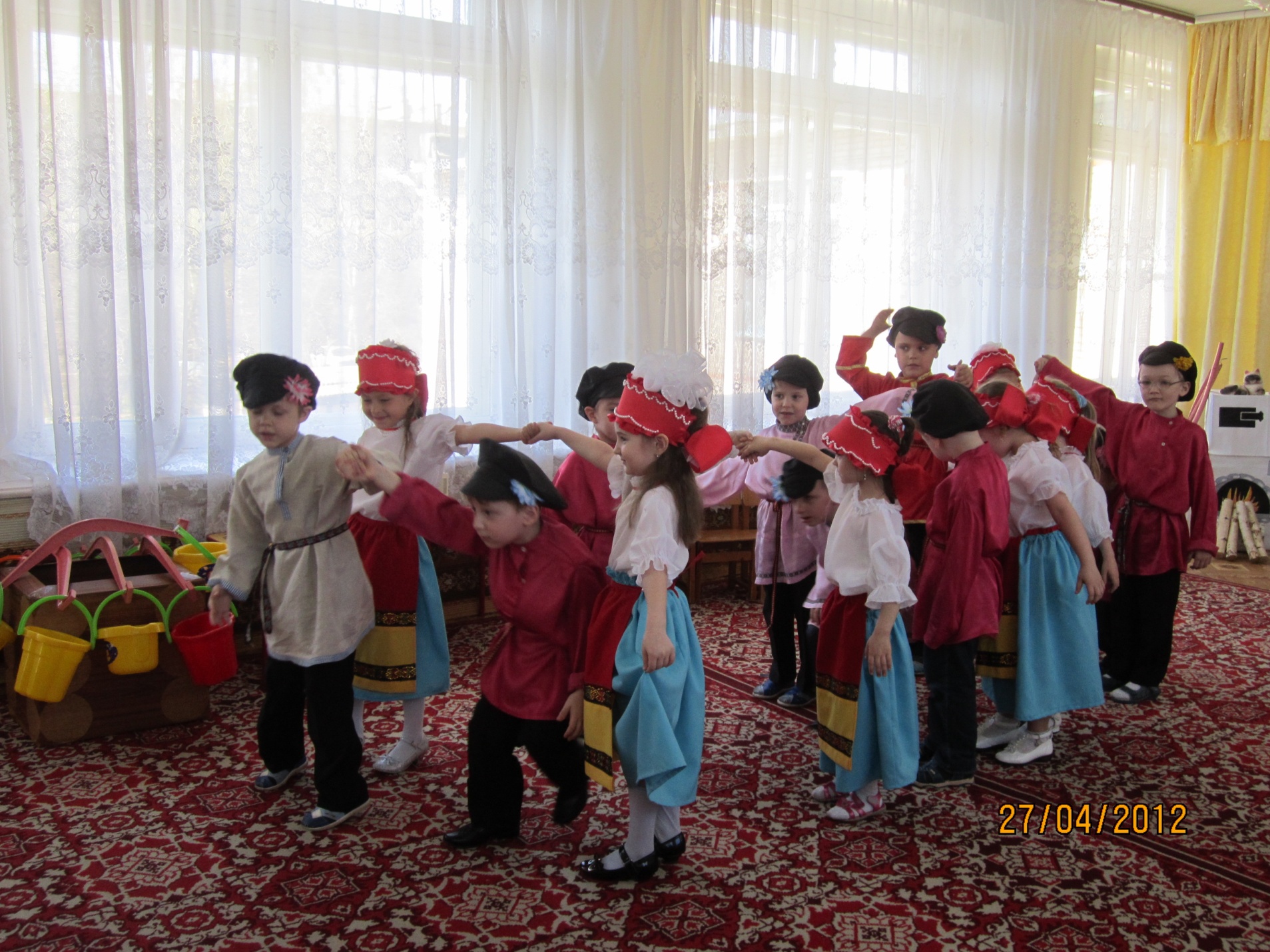 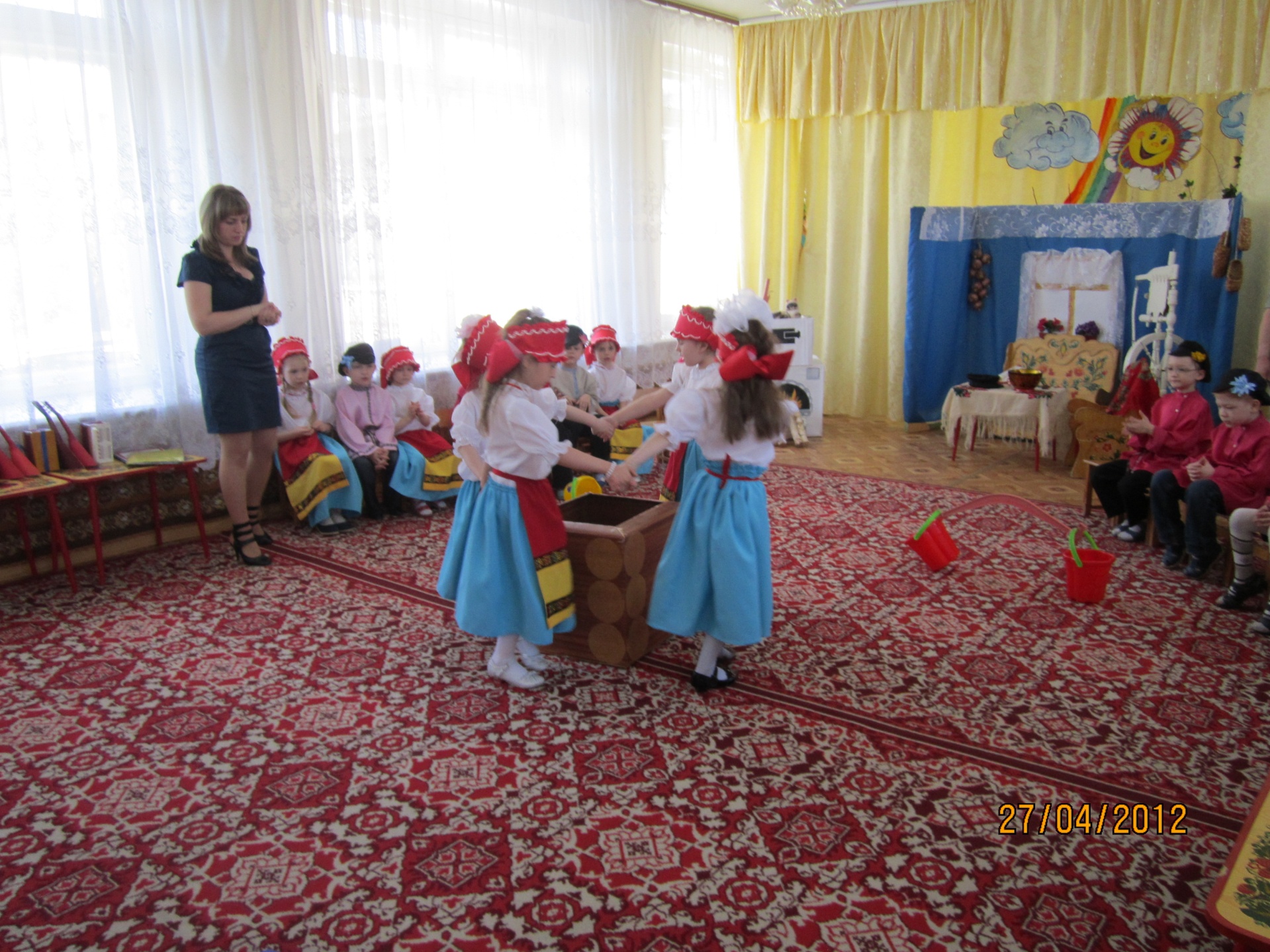 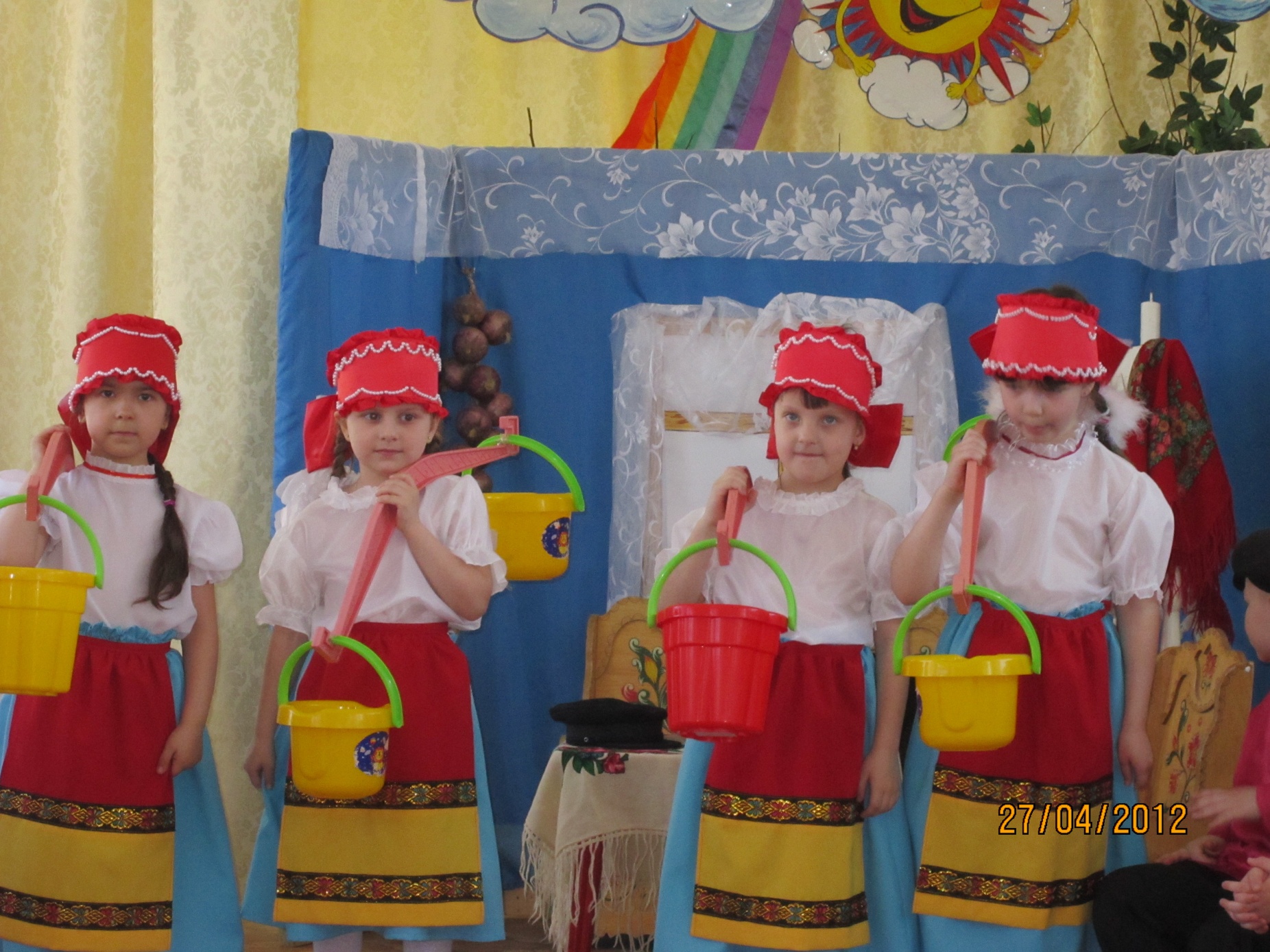 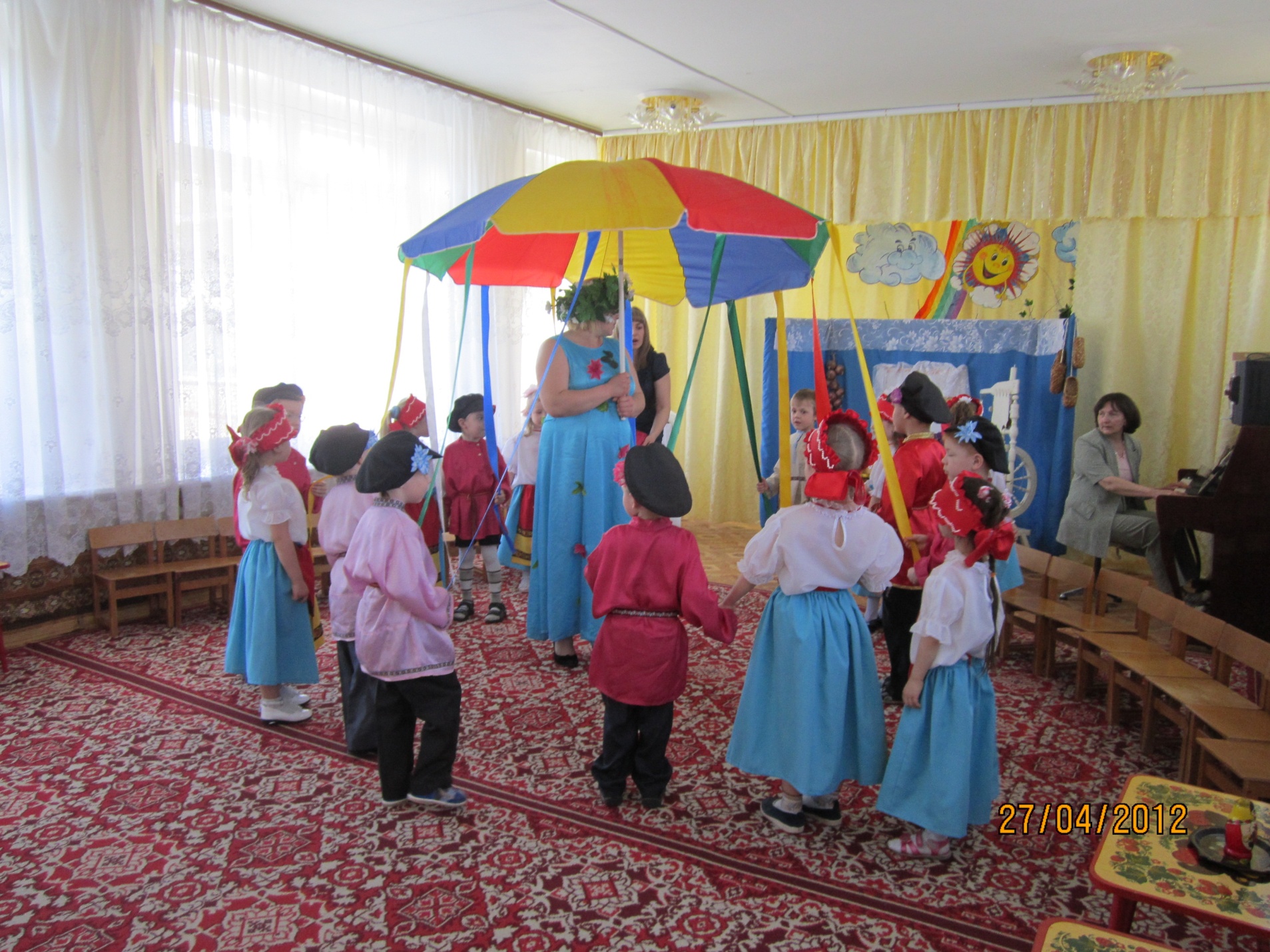 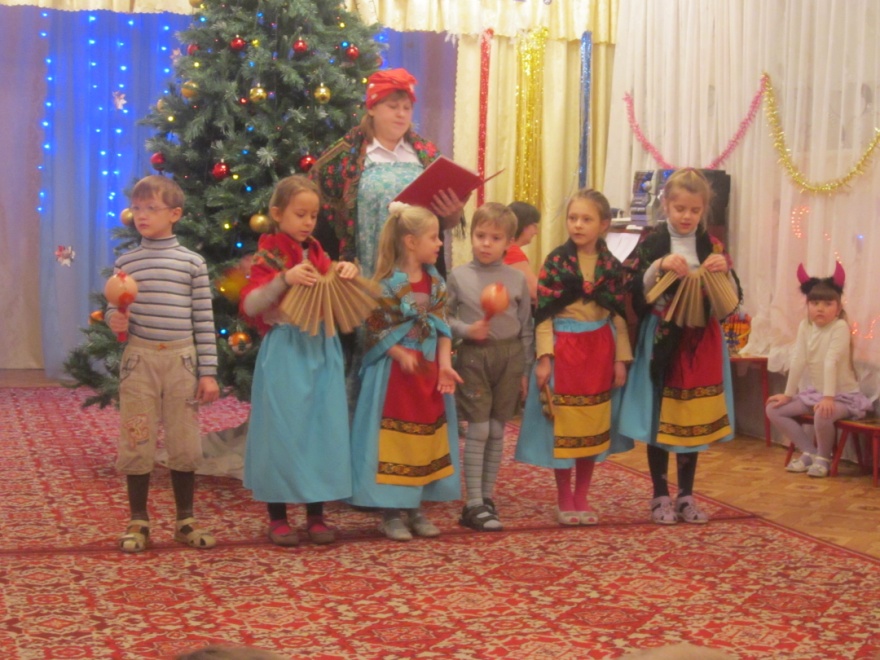 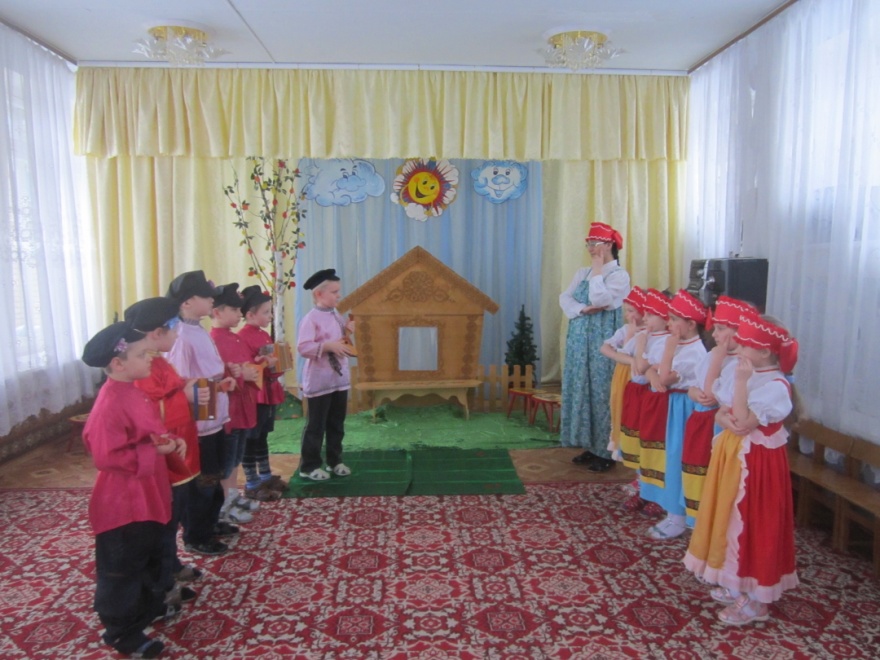 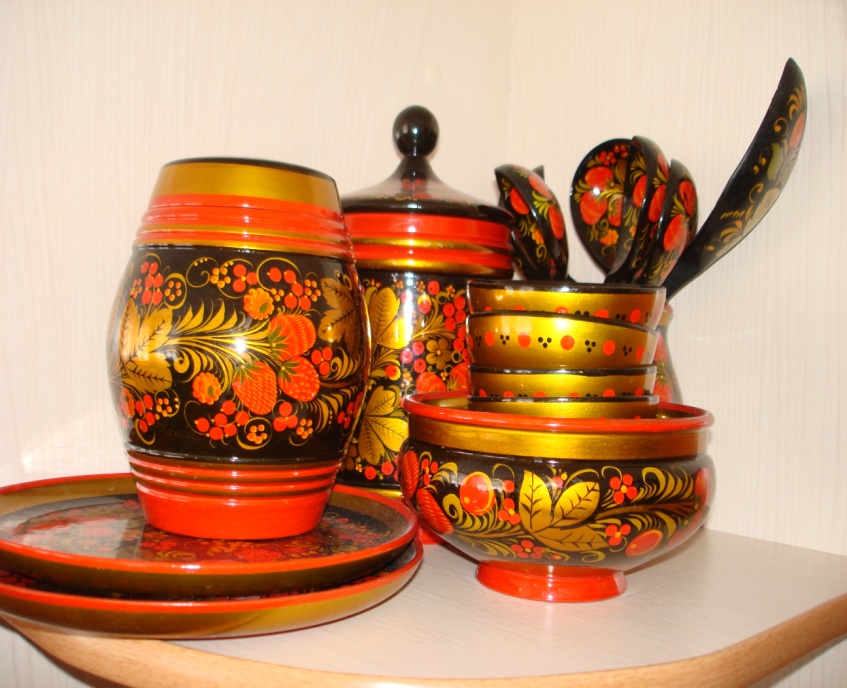 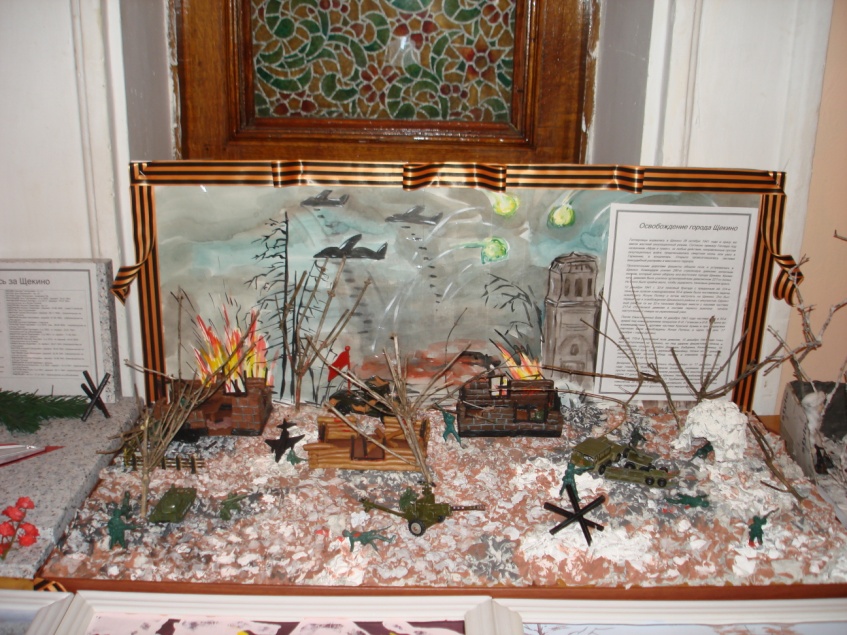 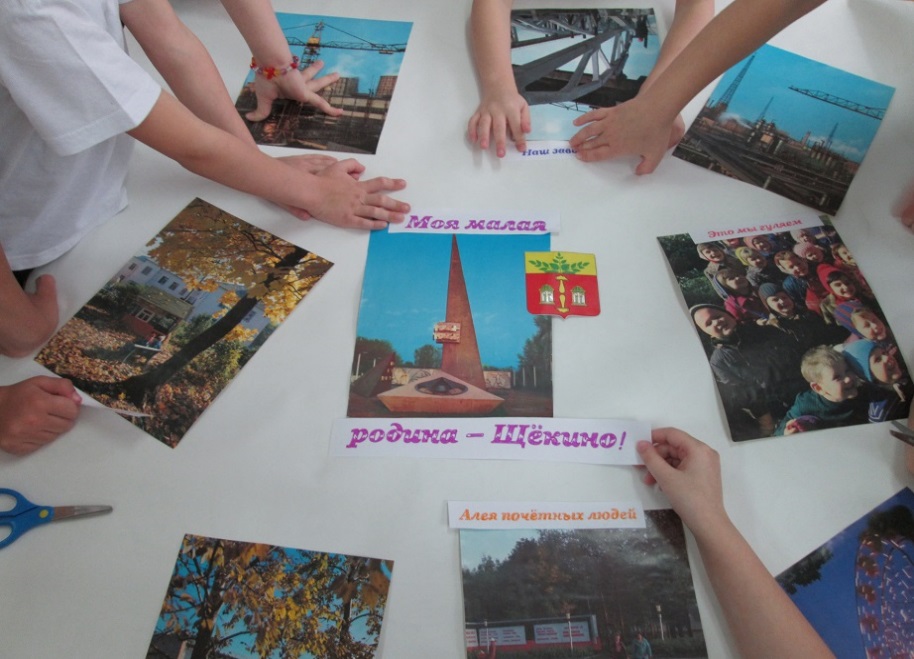 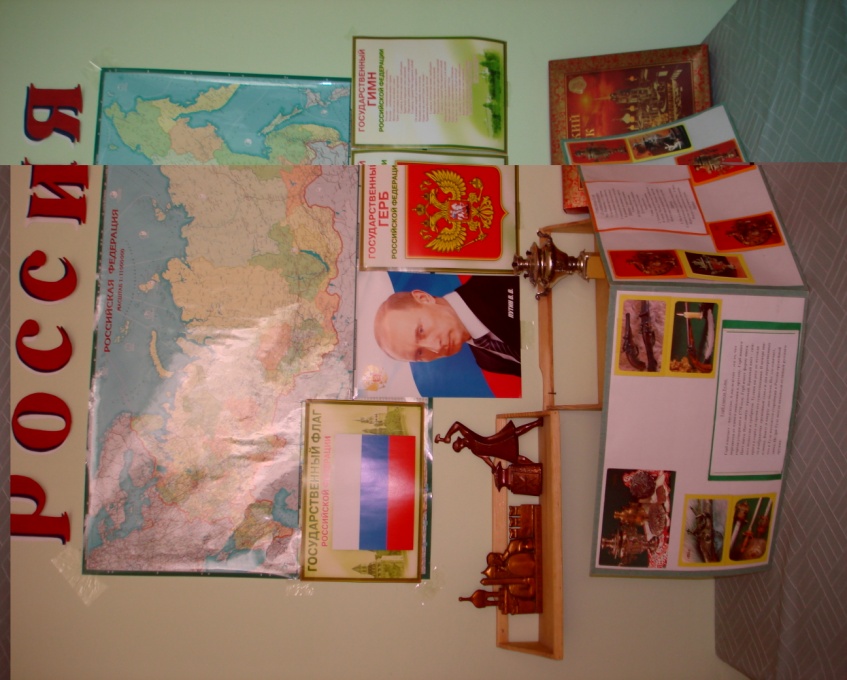 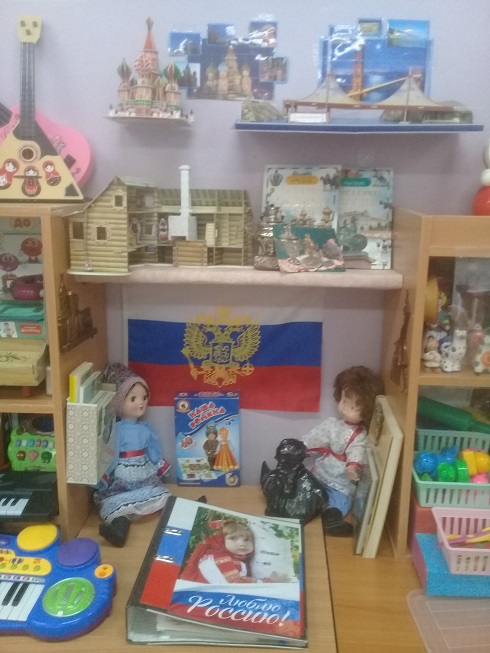 У каждого есть Родина своя,У каждого есть дом, где он родился.Недаром ведь в России говорят:«А где родился, там и пригодился».
                                Николай Дружков
Желаю всем творческих успехов!